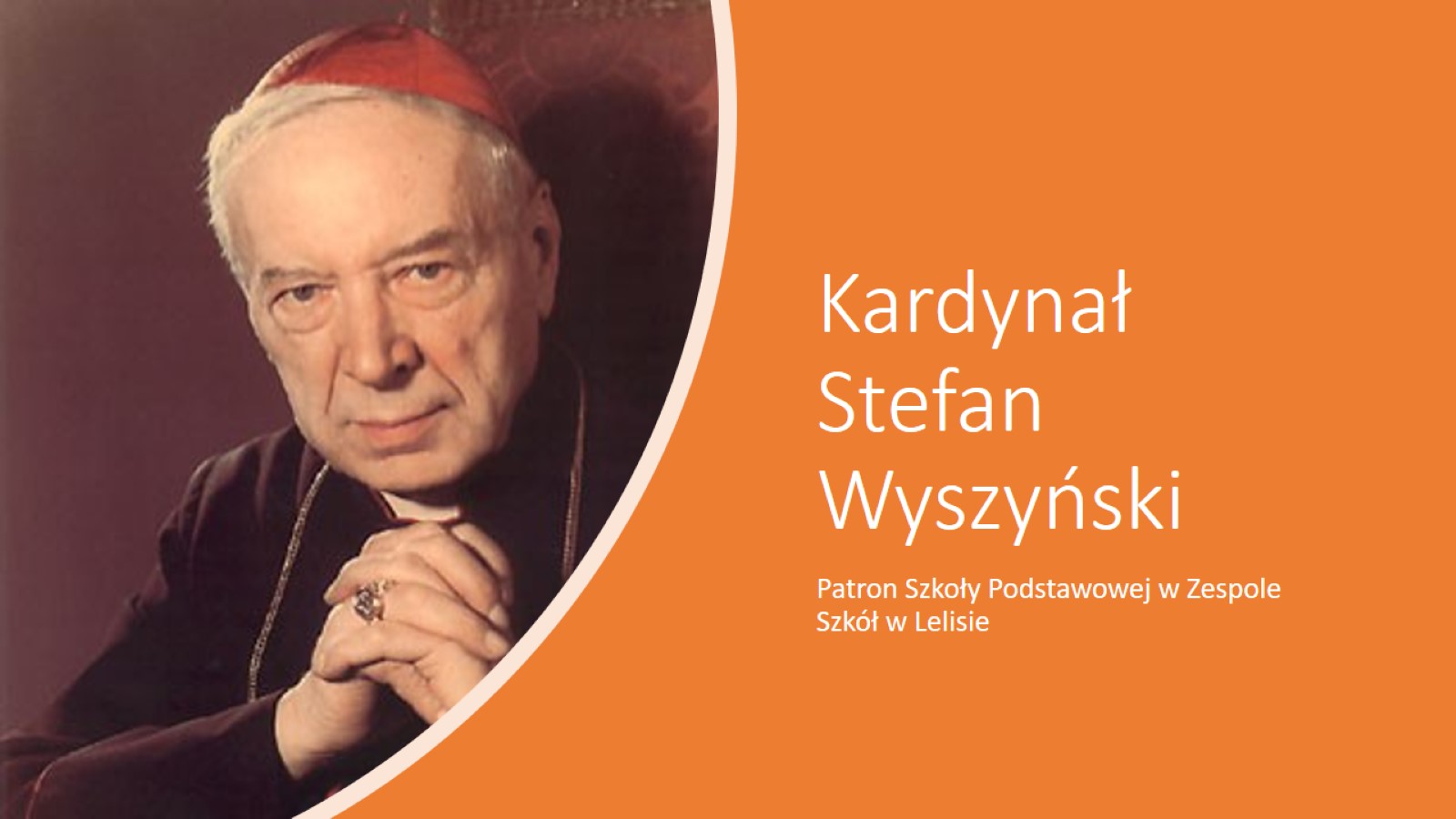 Kardynał Stefan Wyszyński
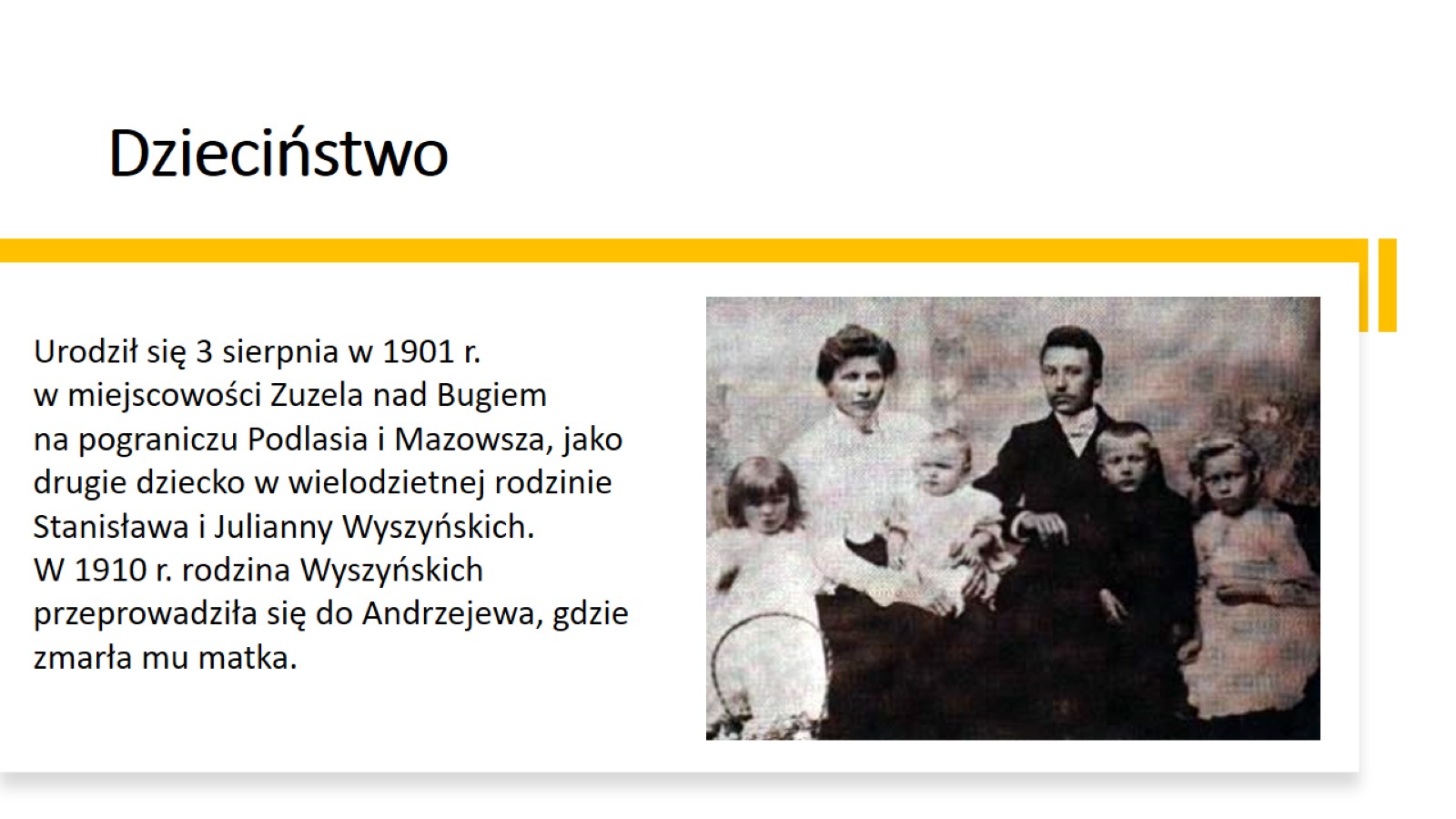 Dzieciństwo
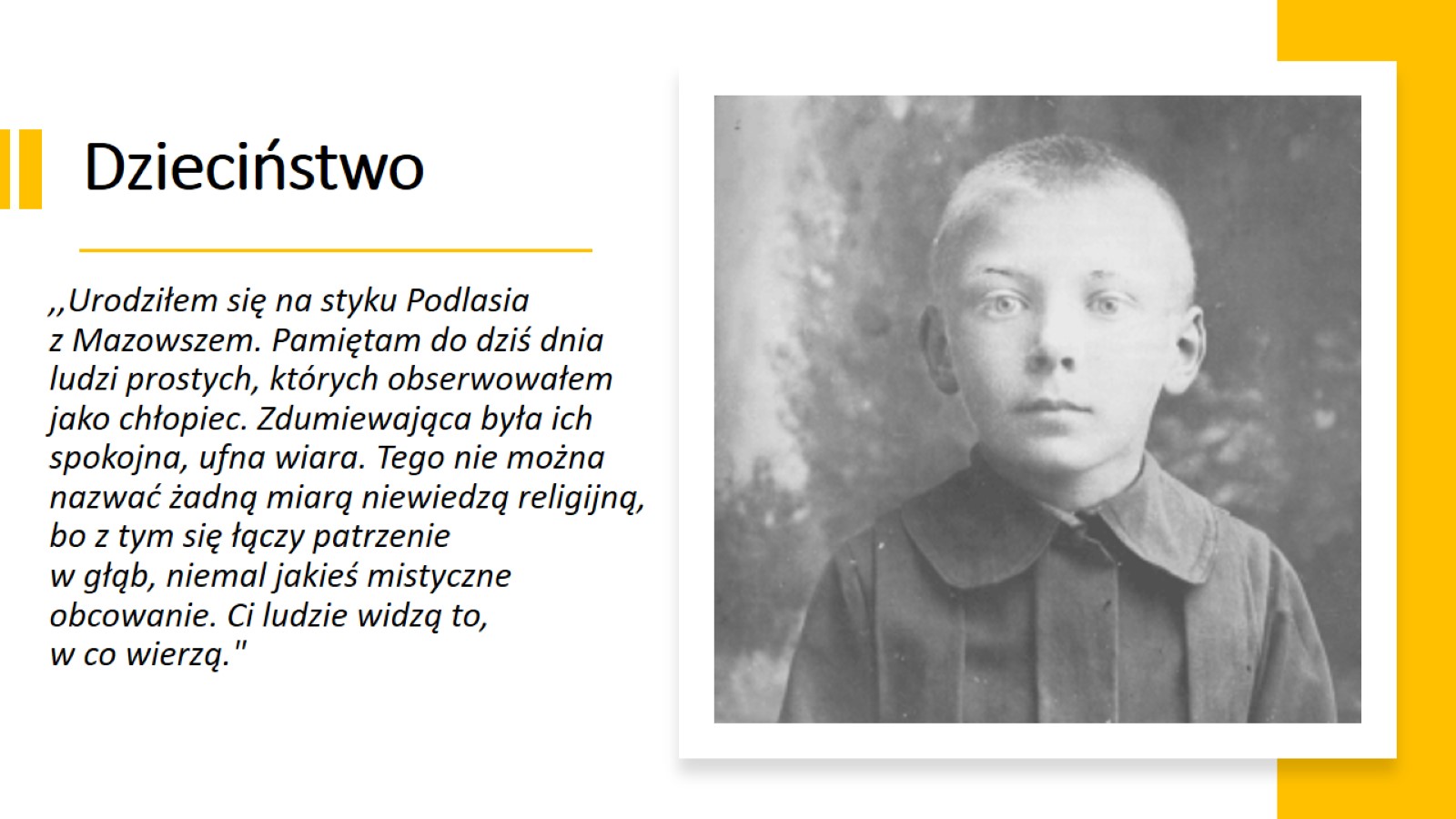 Dzieciństwo
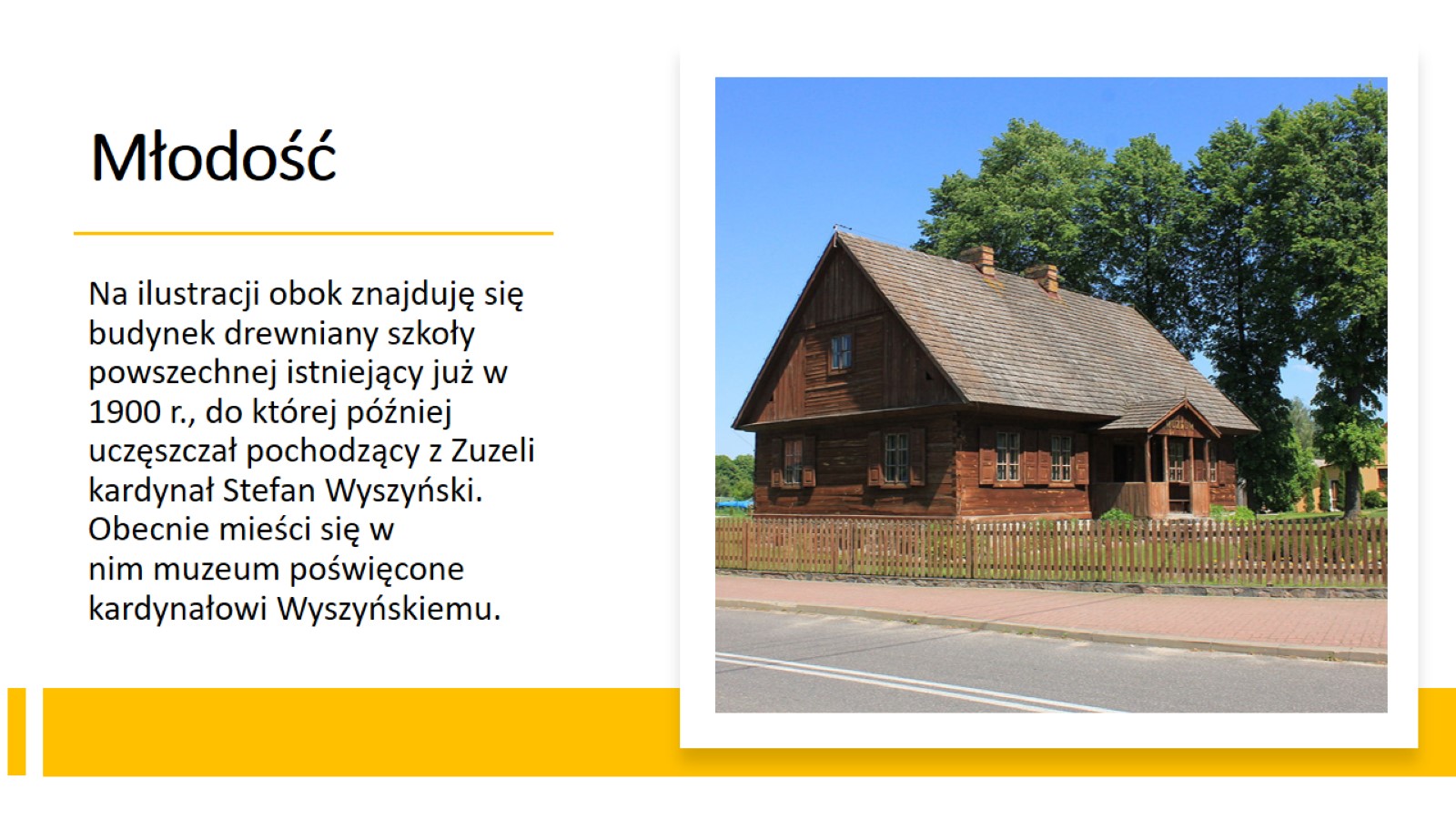 Młodość
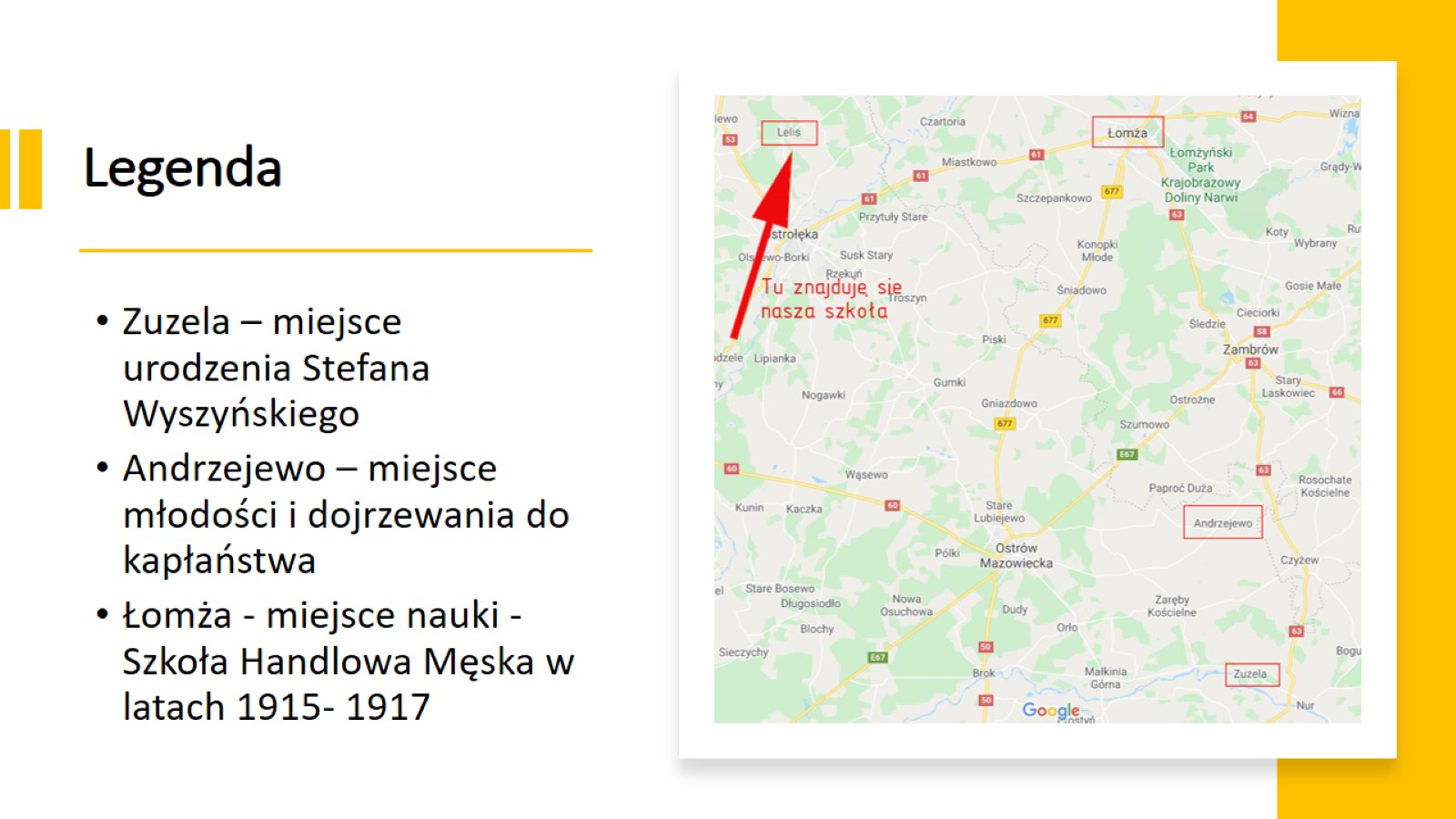 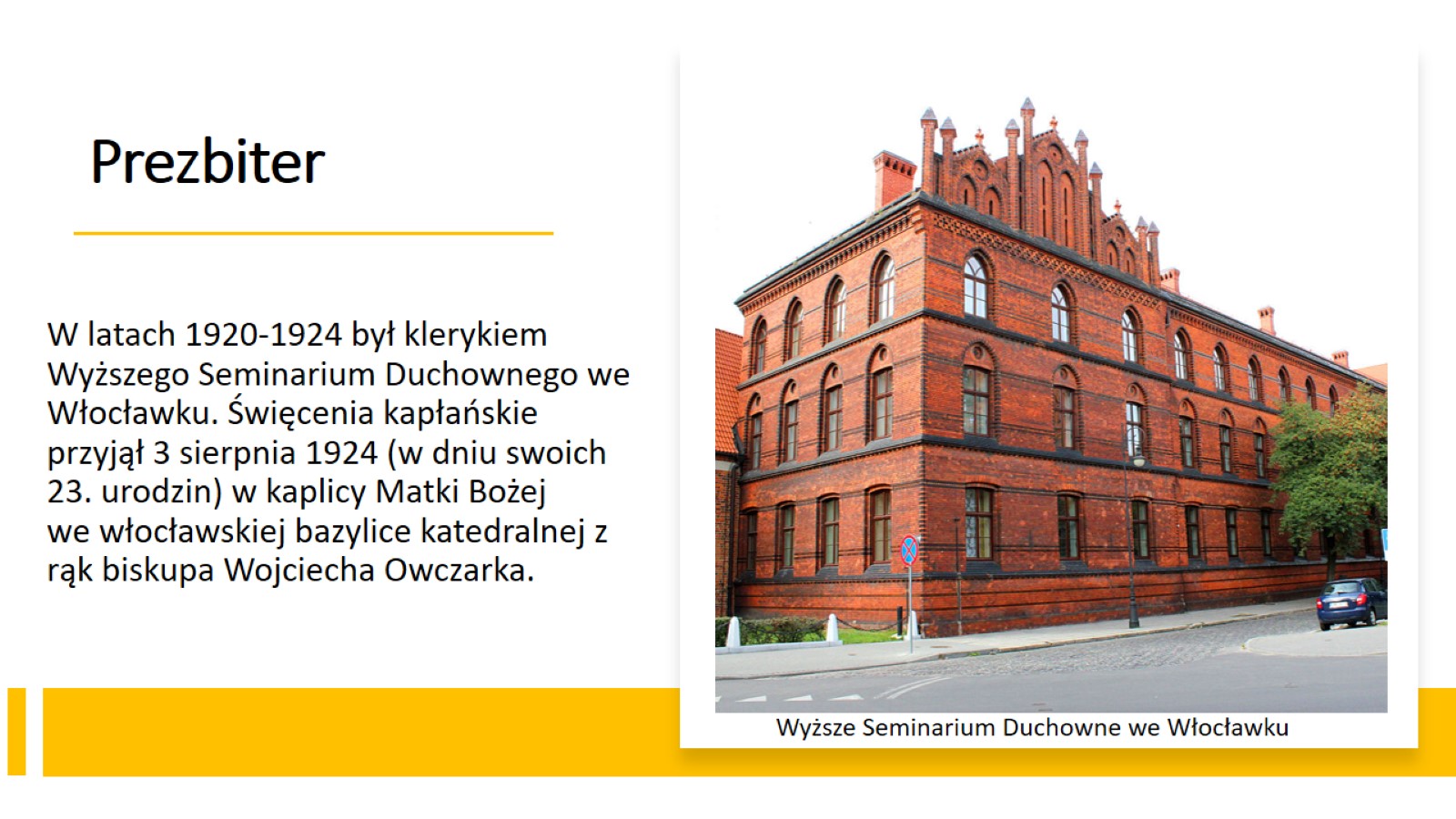 Prezbiter
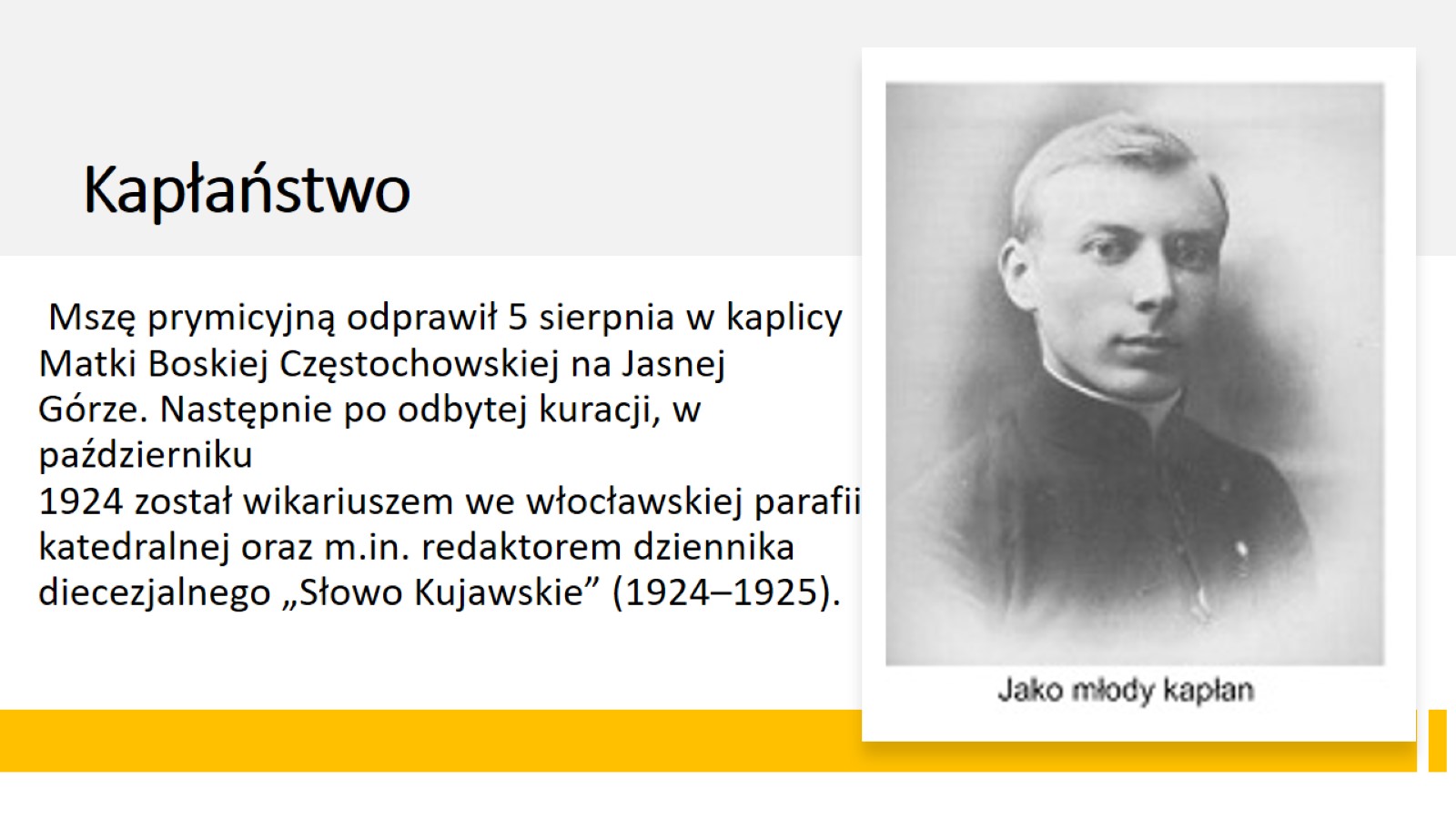 Kapłaństwo
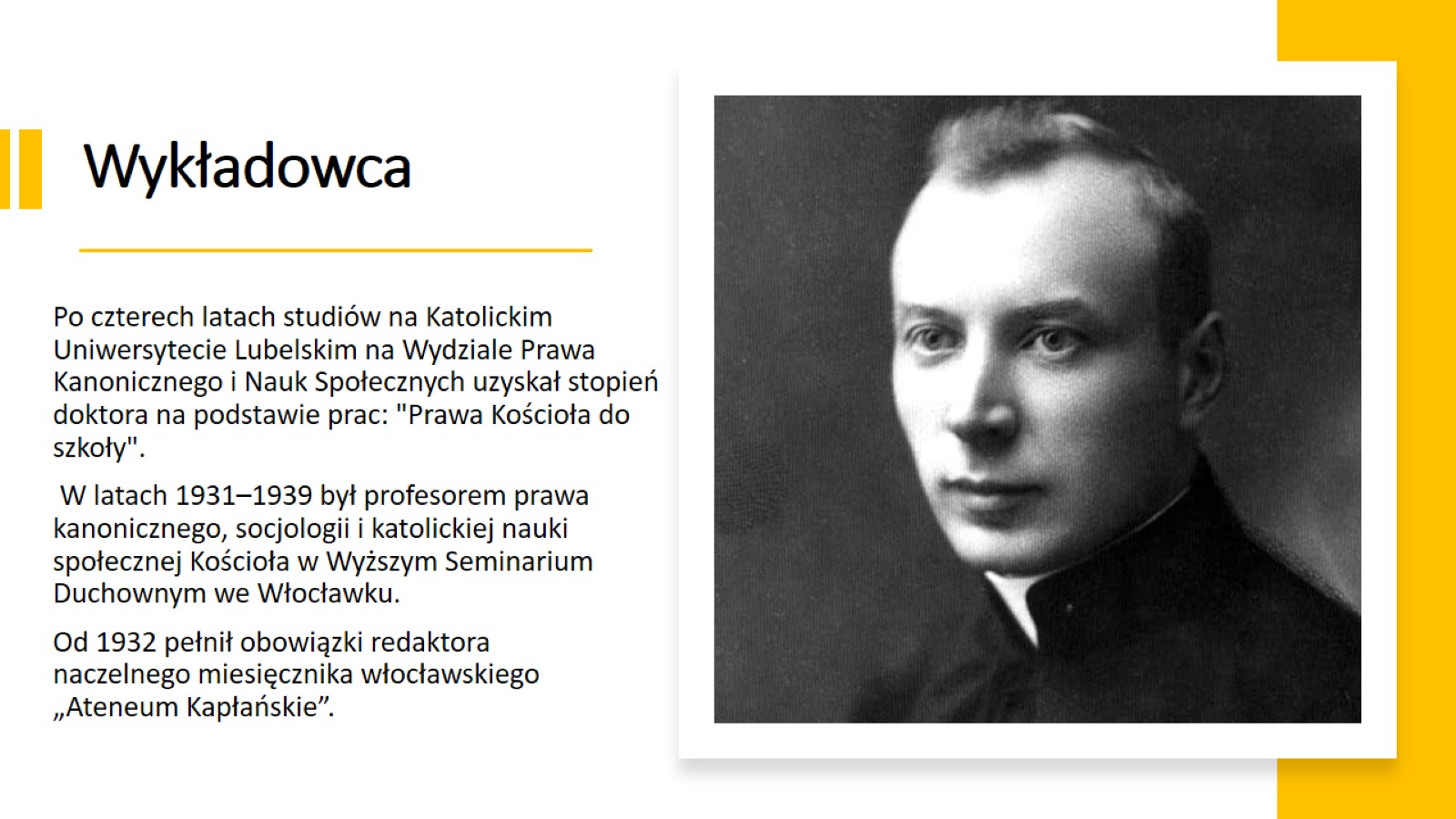 Wykładowca
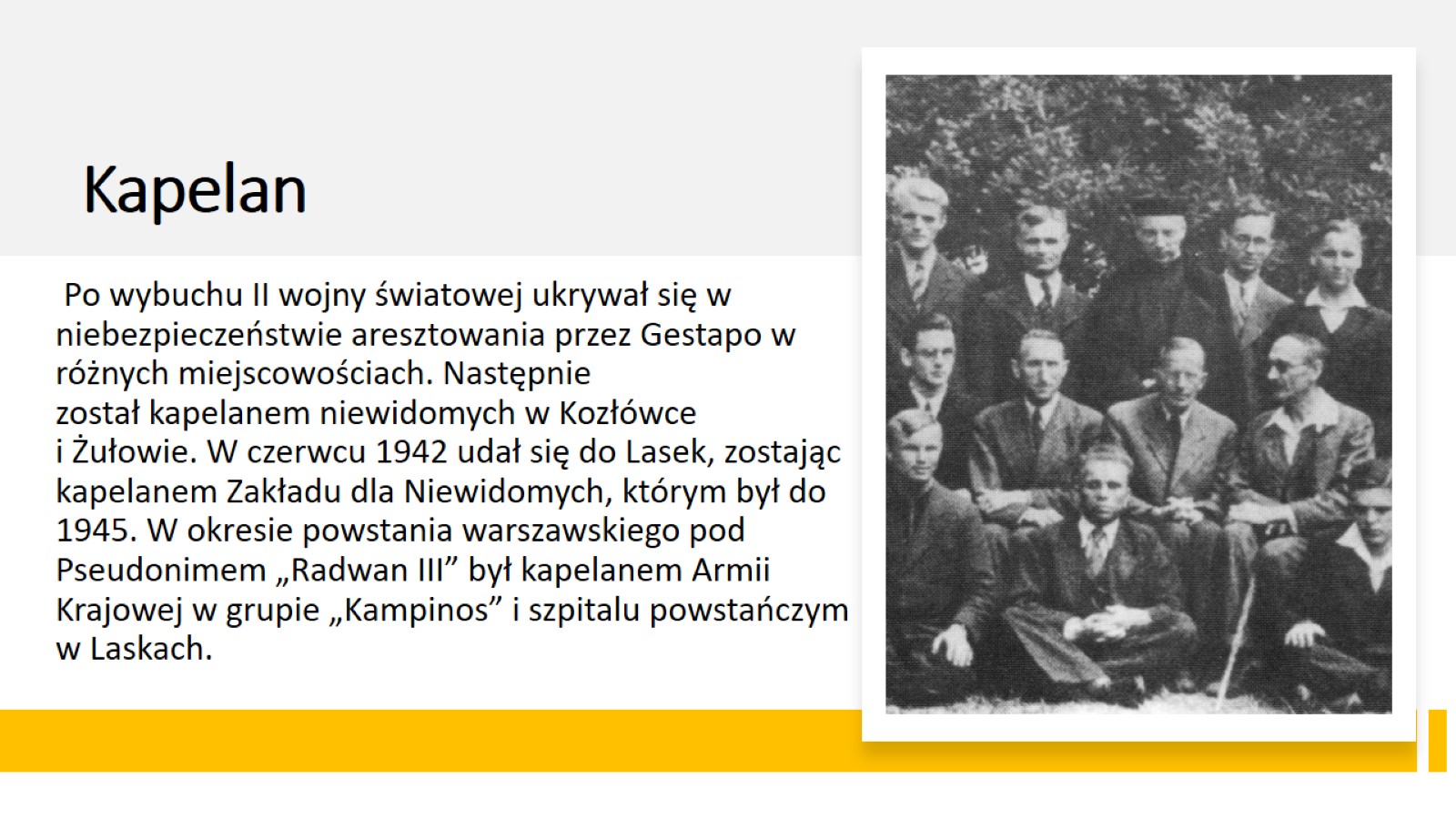 Kapelan
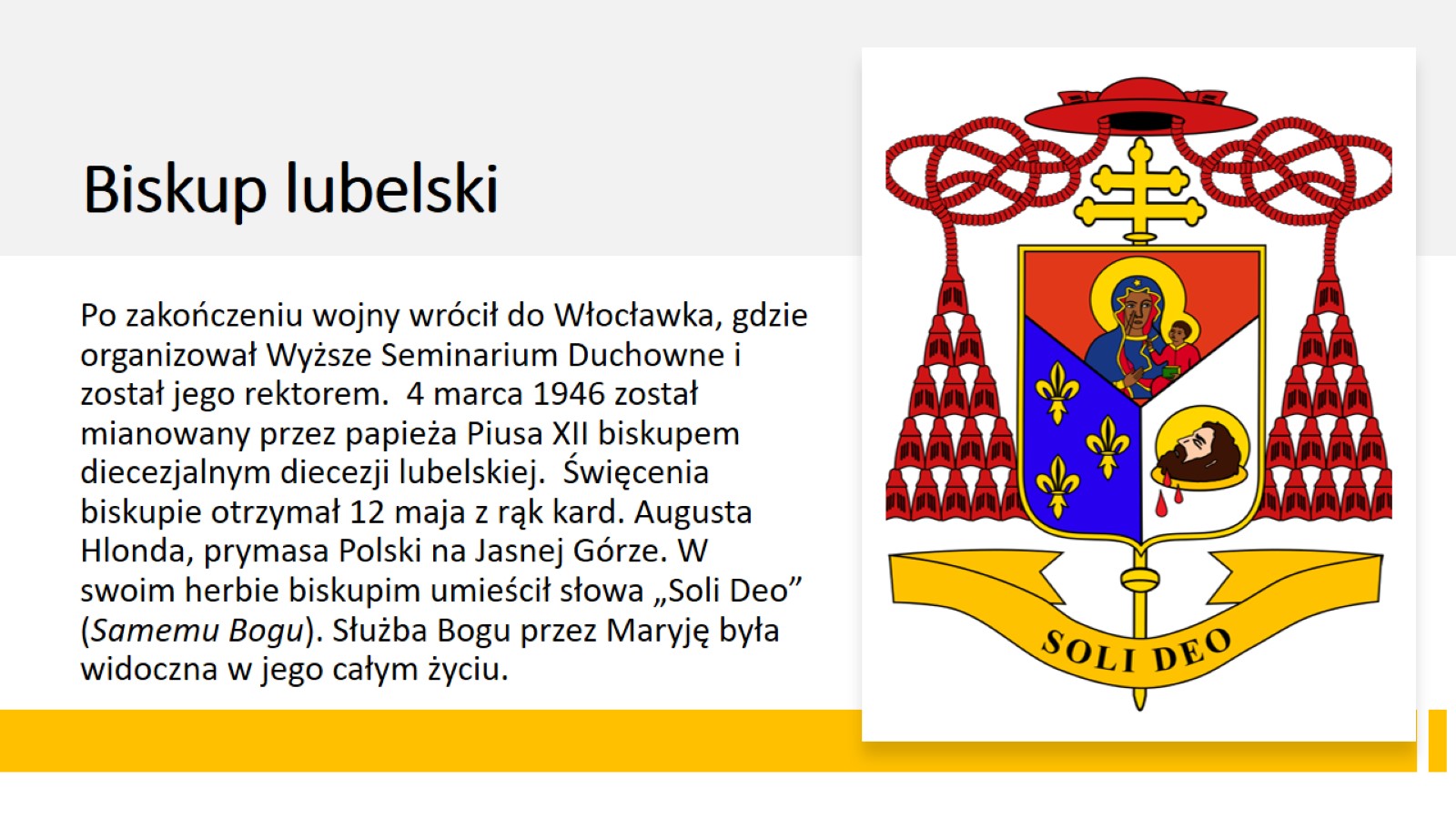 Biskup lubelski
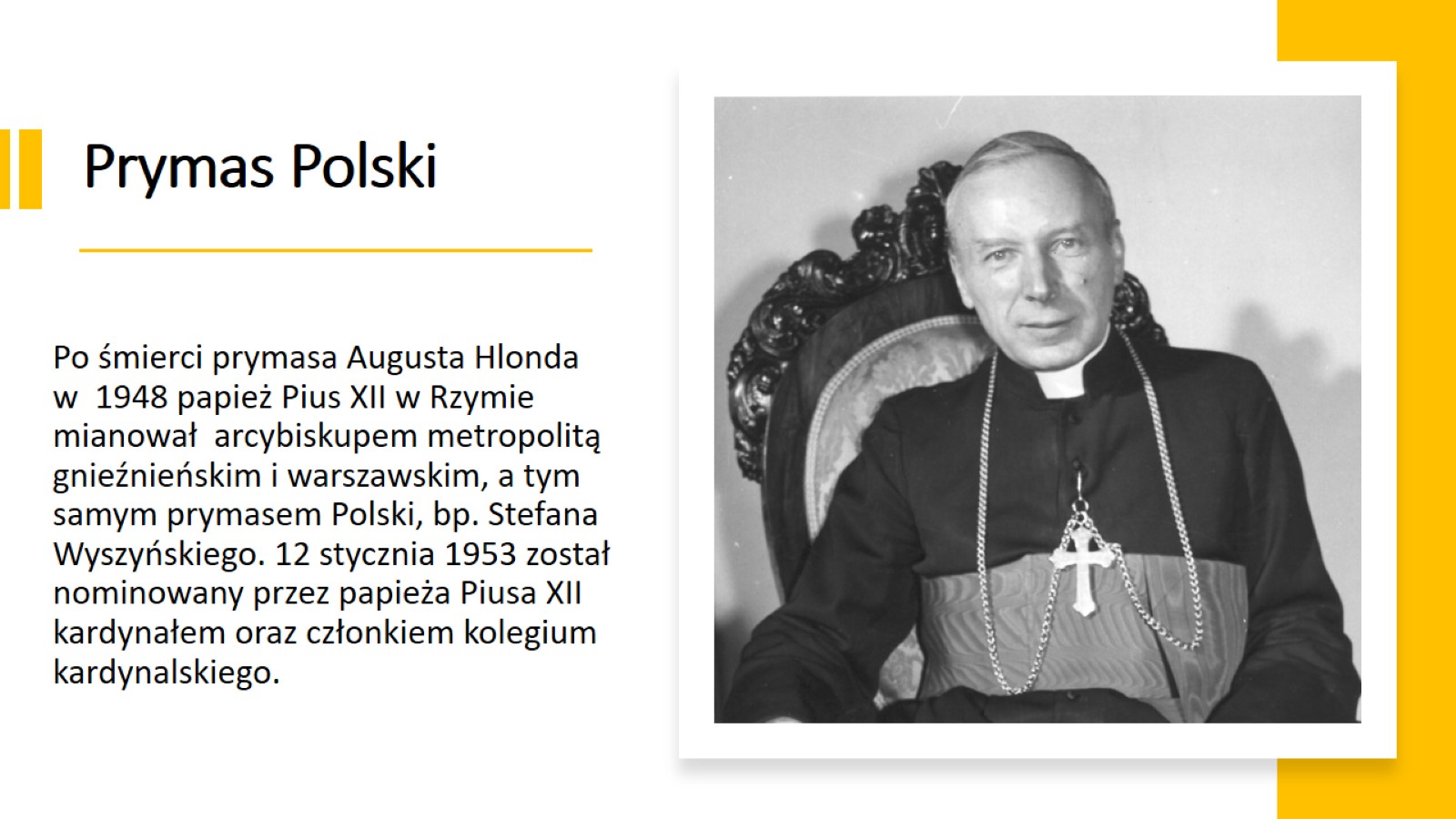 Prymas Polski
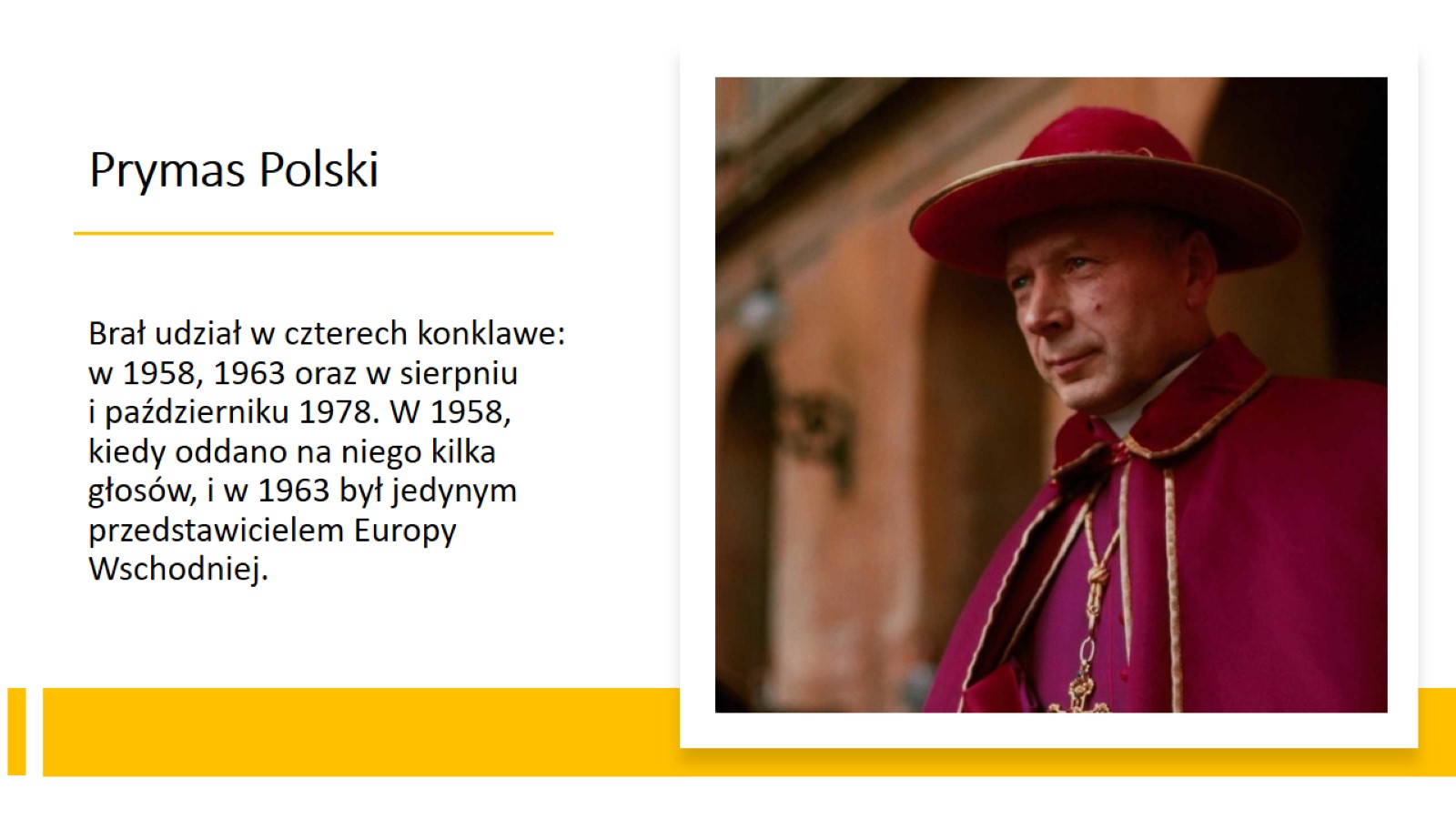 Prymas Polski
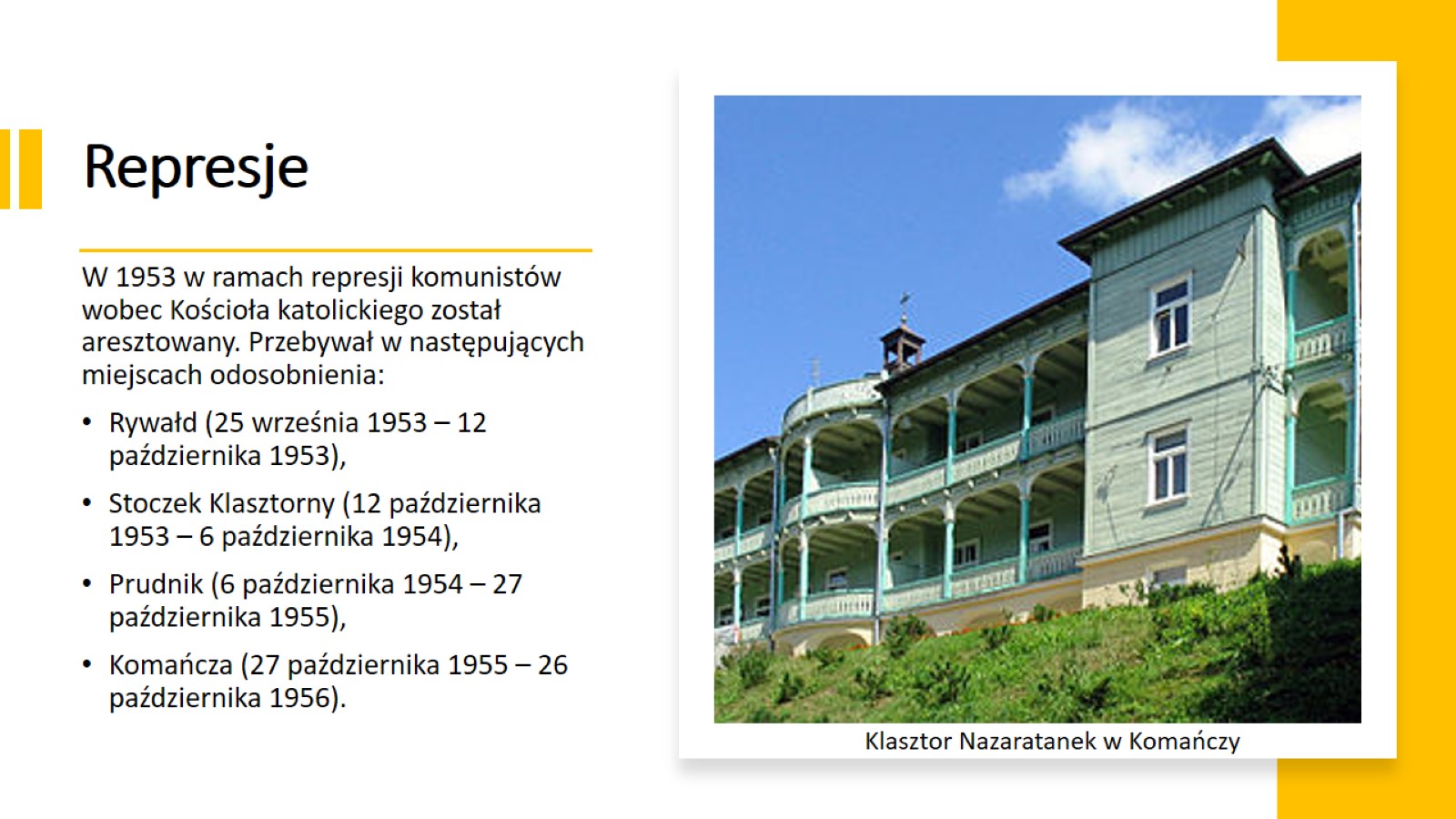 Represje
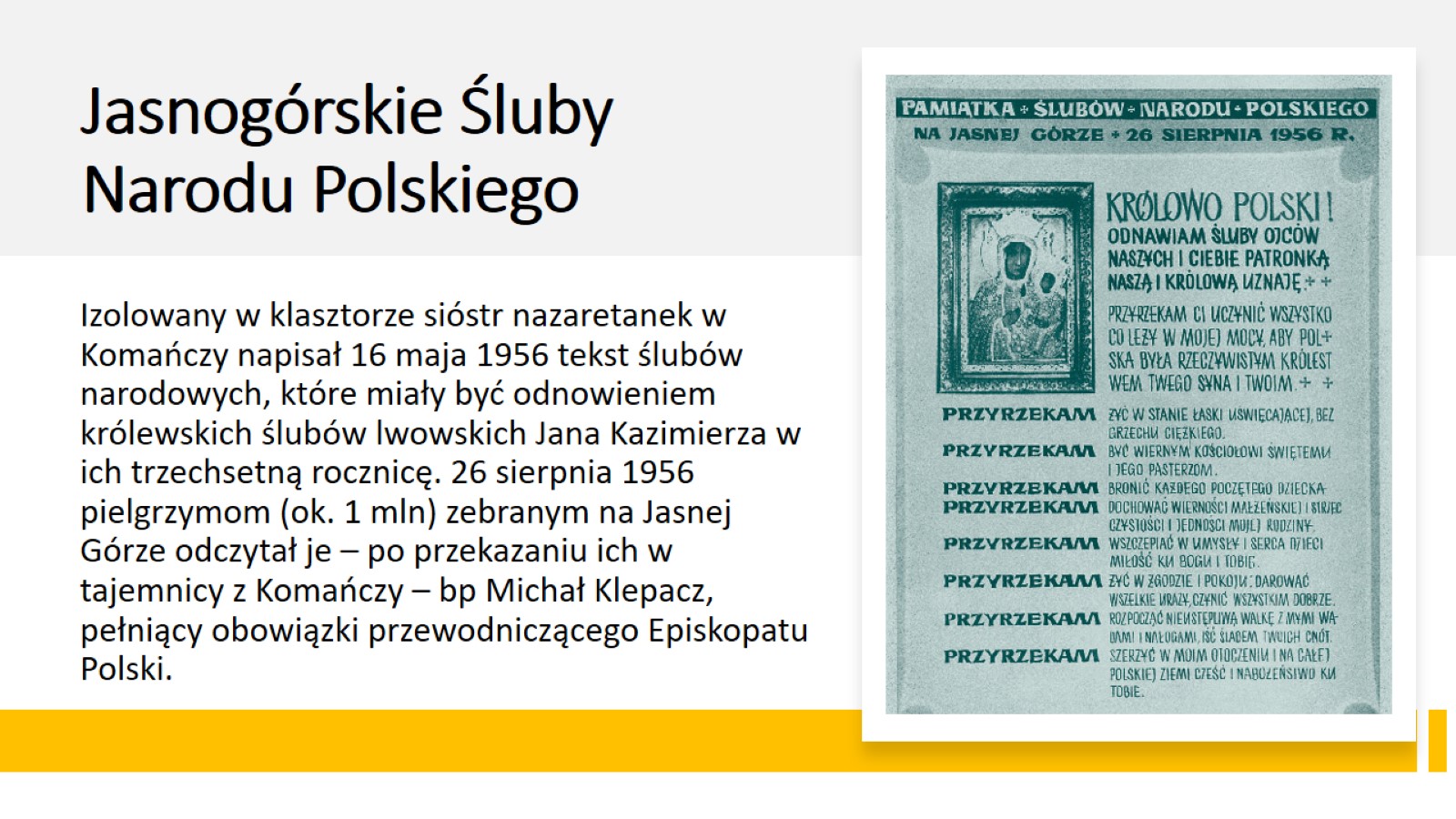 Jasnogórskie Śluby Narodu Polskiego
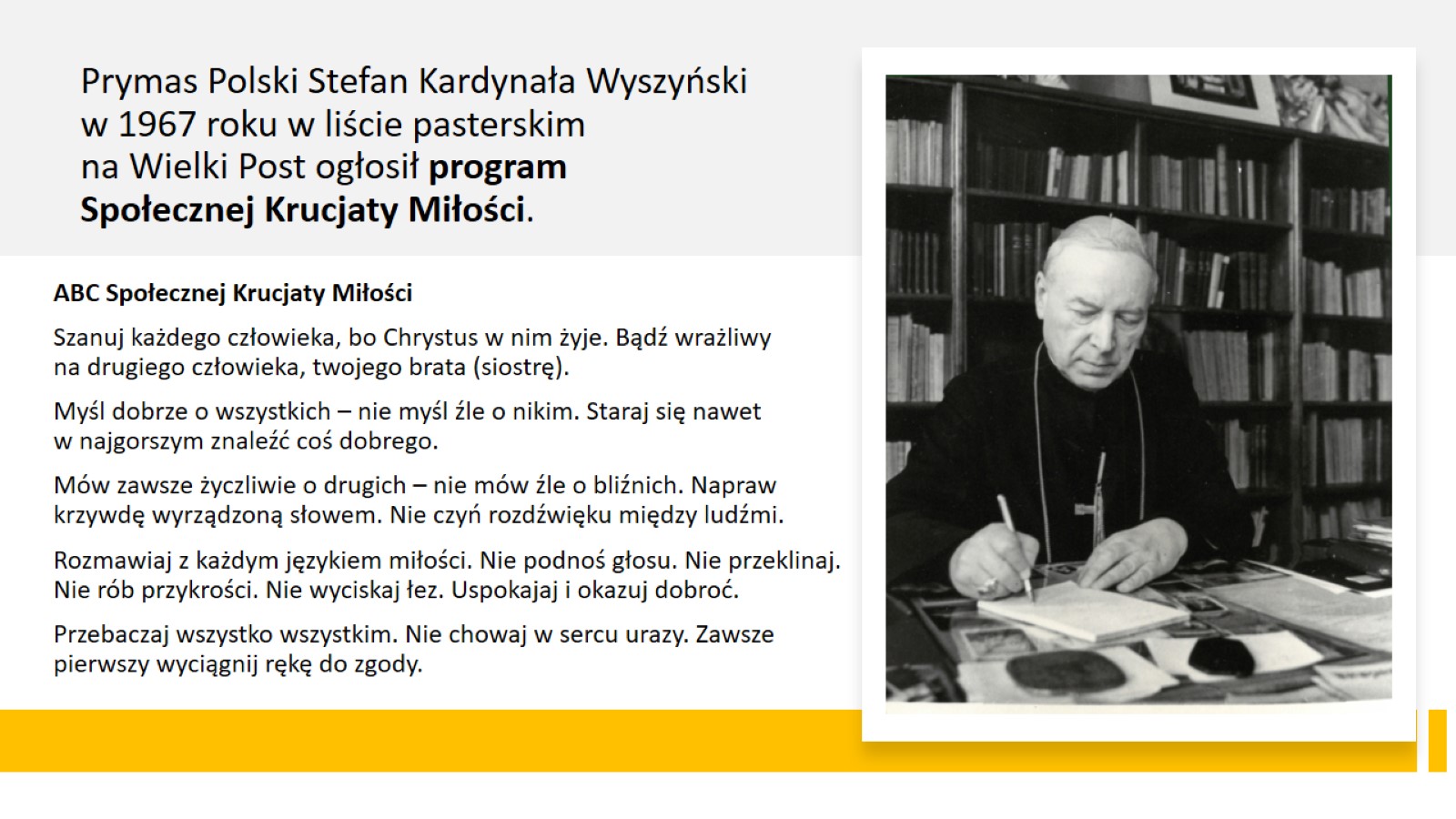 Prymas Polski Stefan Kardynała Wyszyński w 1967 roku w liście pasterskim na Wielki Post ogłosił program Społecznej Krucjaty Miłości.
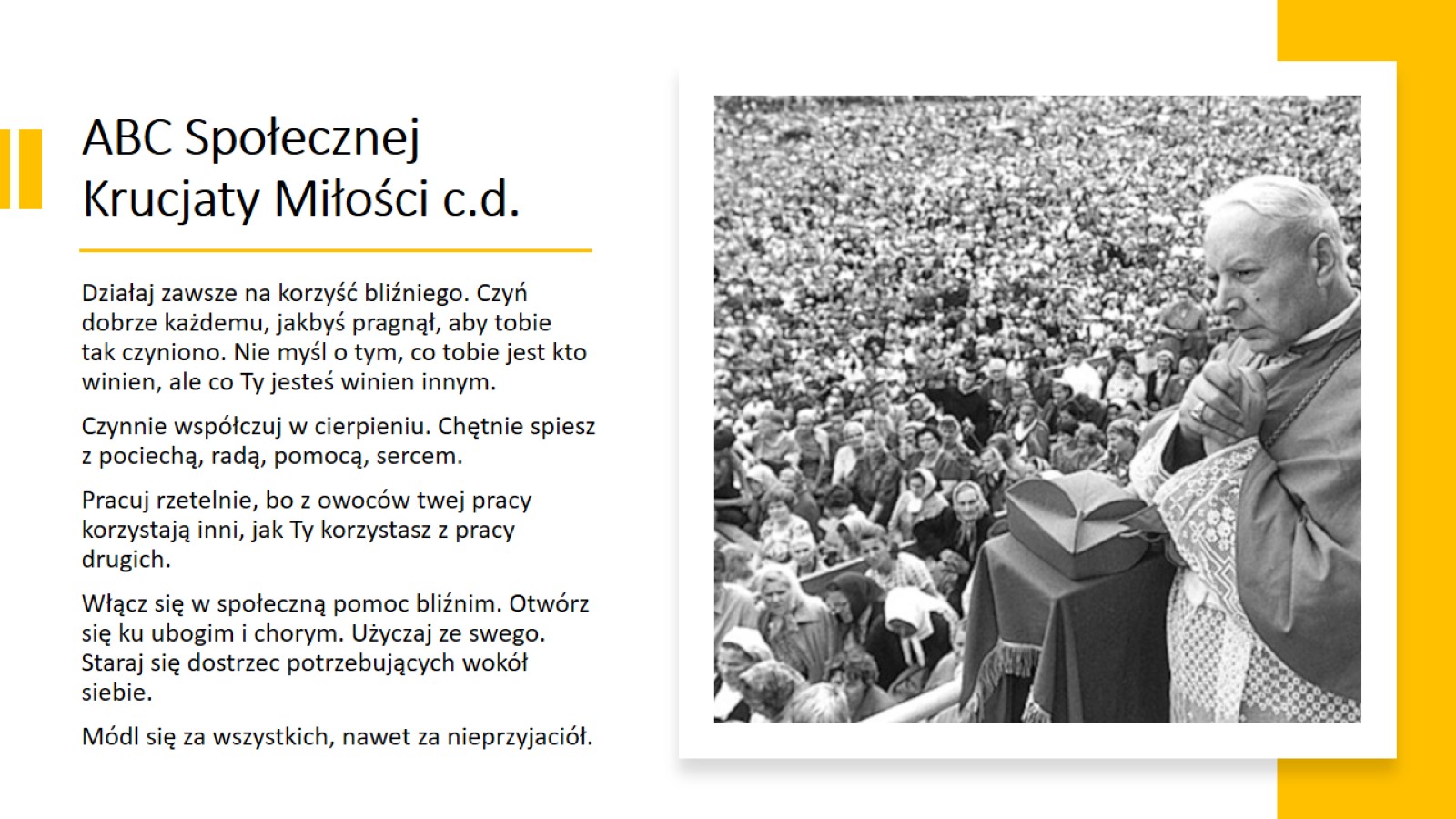 ABC Społecznej Krucjaty Miłości c.d.
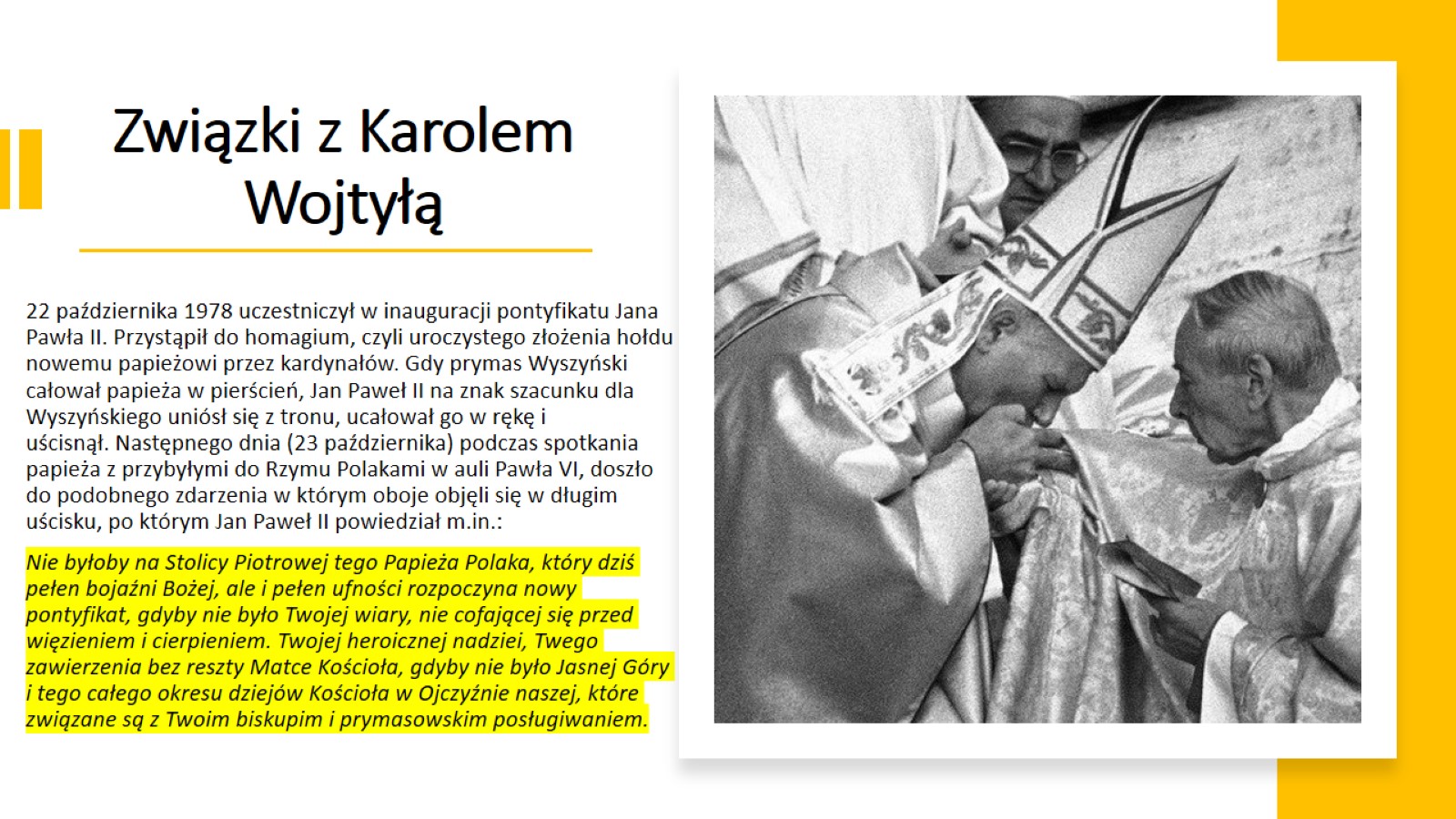 Związki z Karolem Wojtyłą
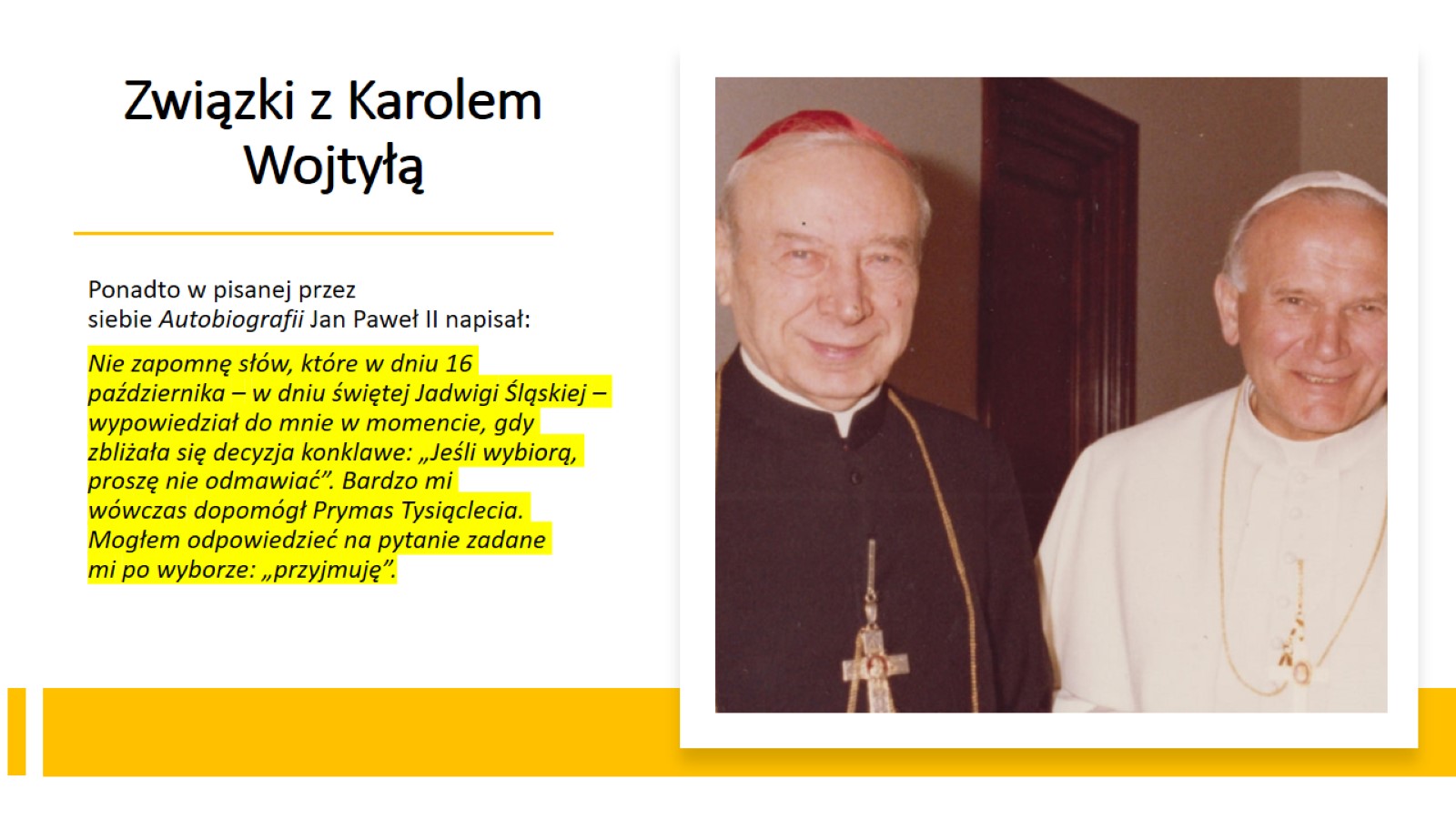 Związki z Karolem Wojtyłą
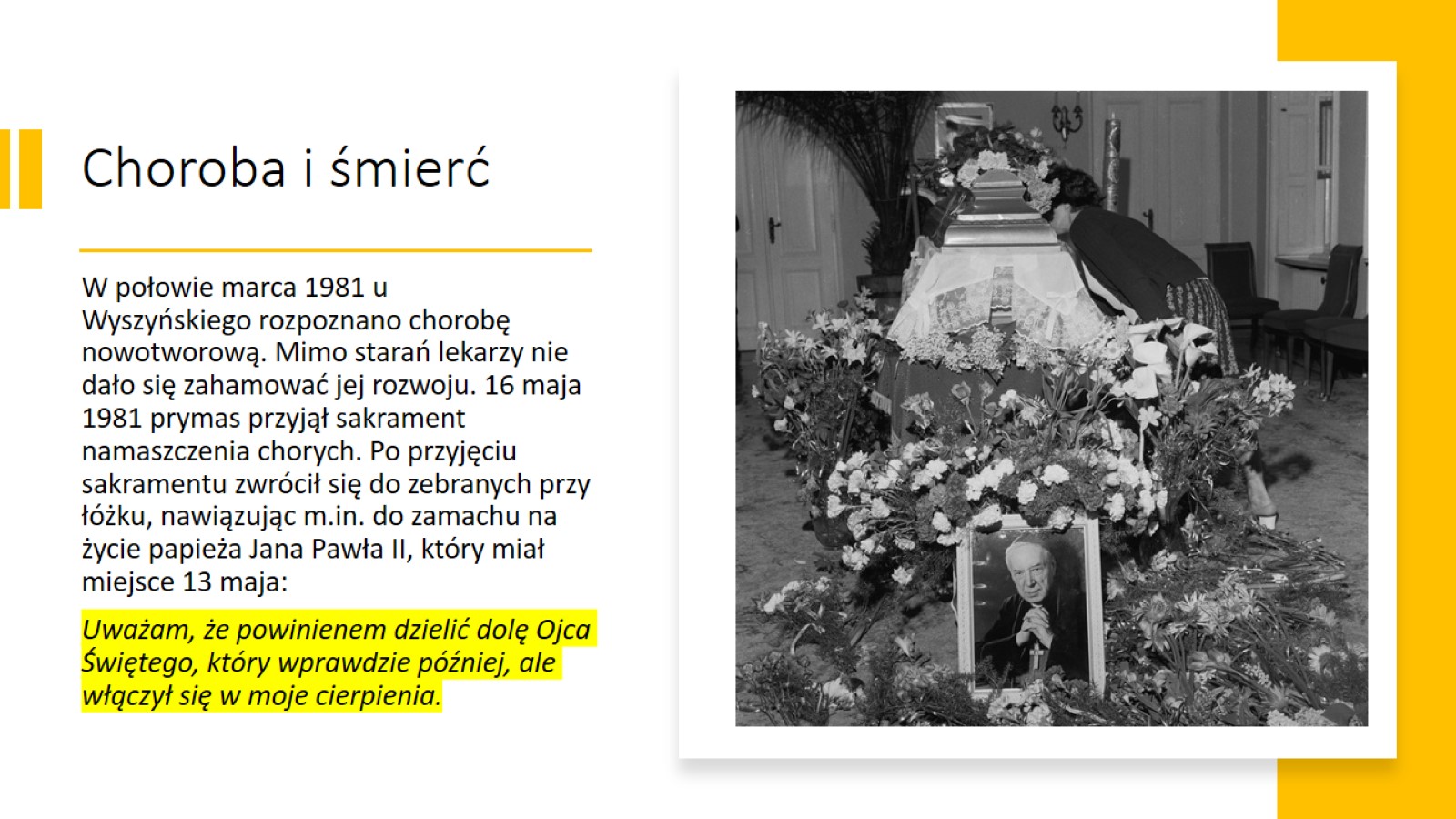 Choroba i śmierć
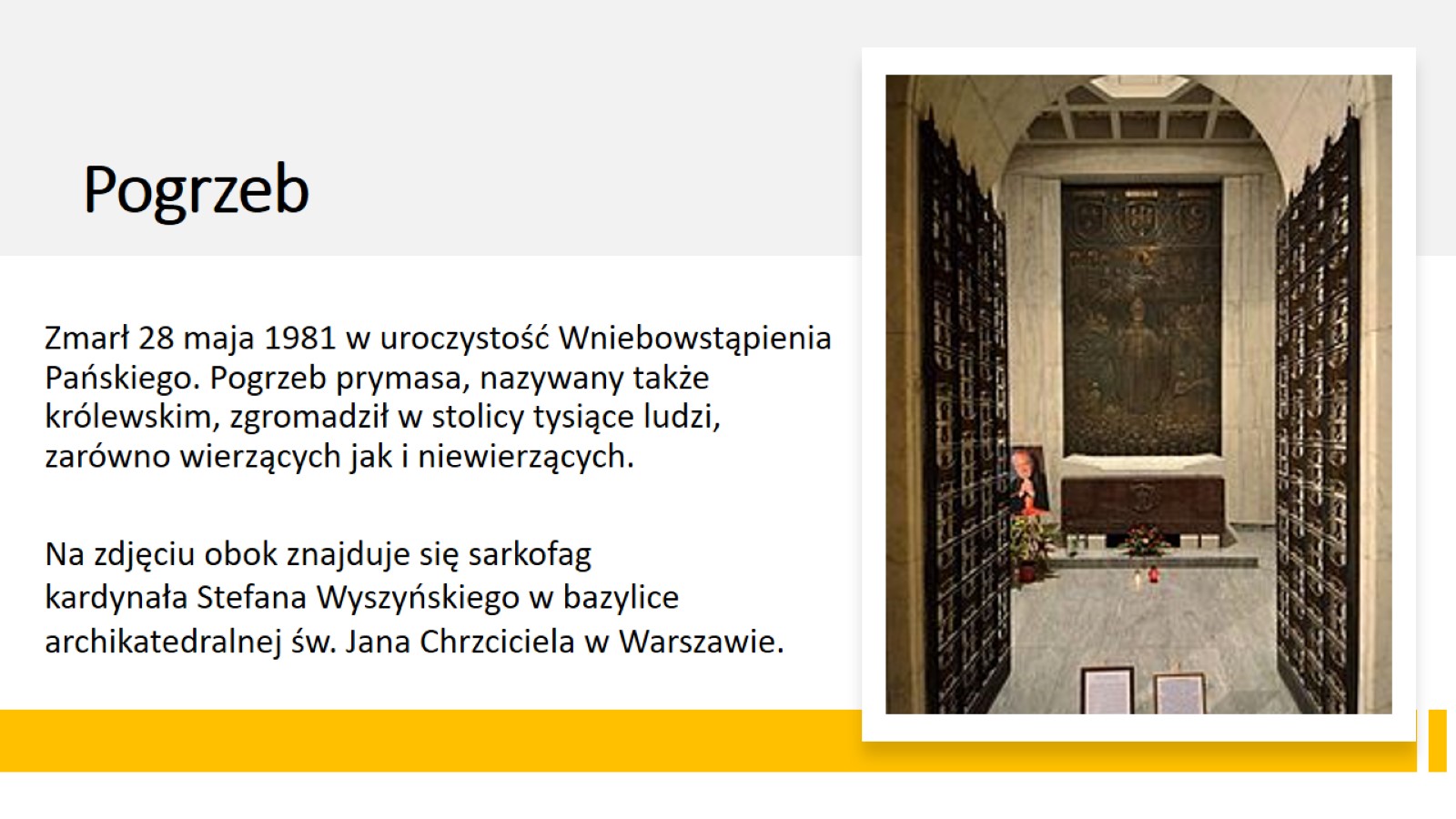 Pogrzeb
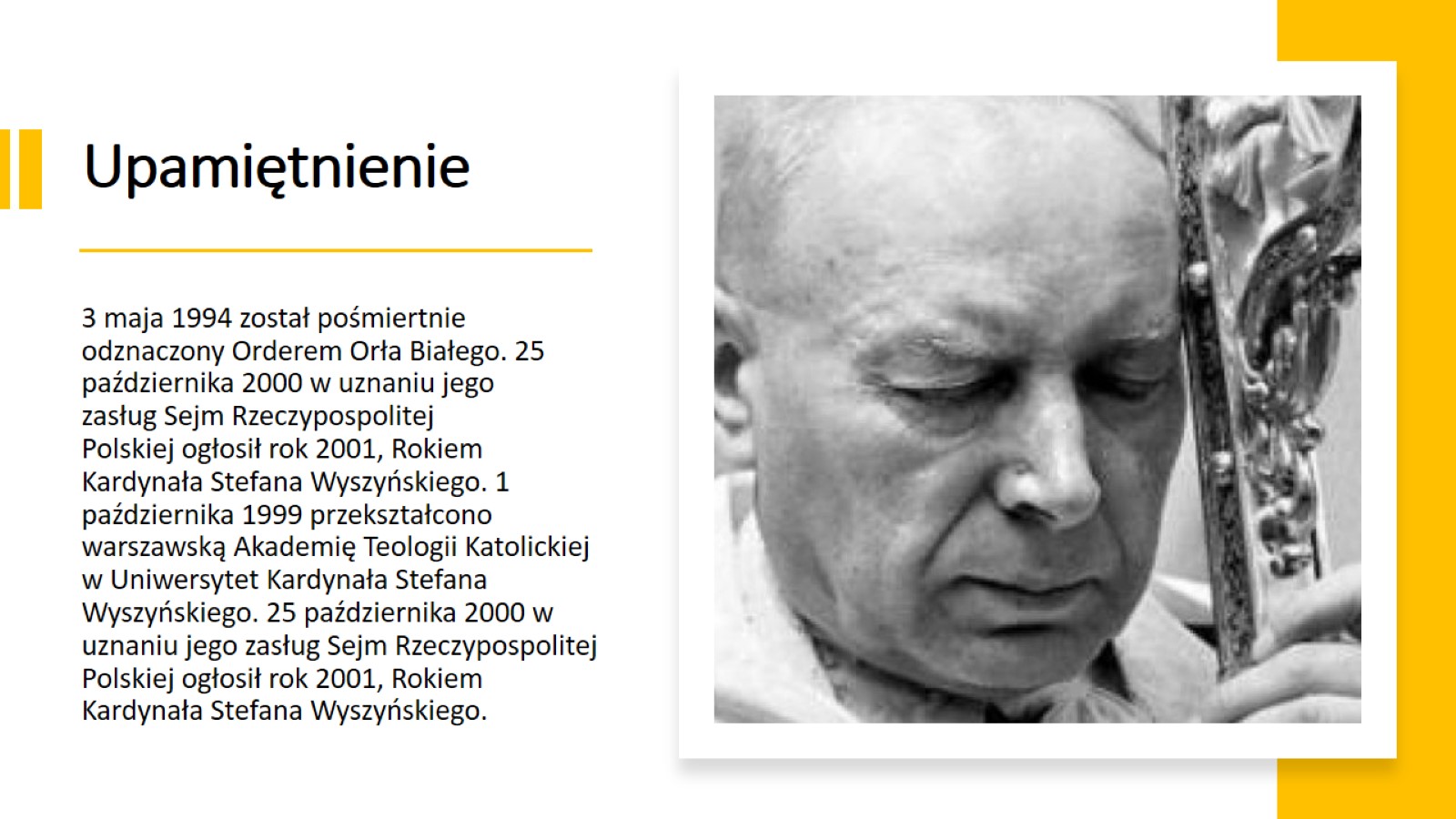 Upamiętnienie
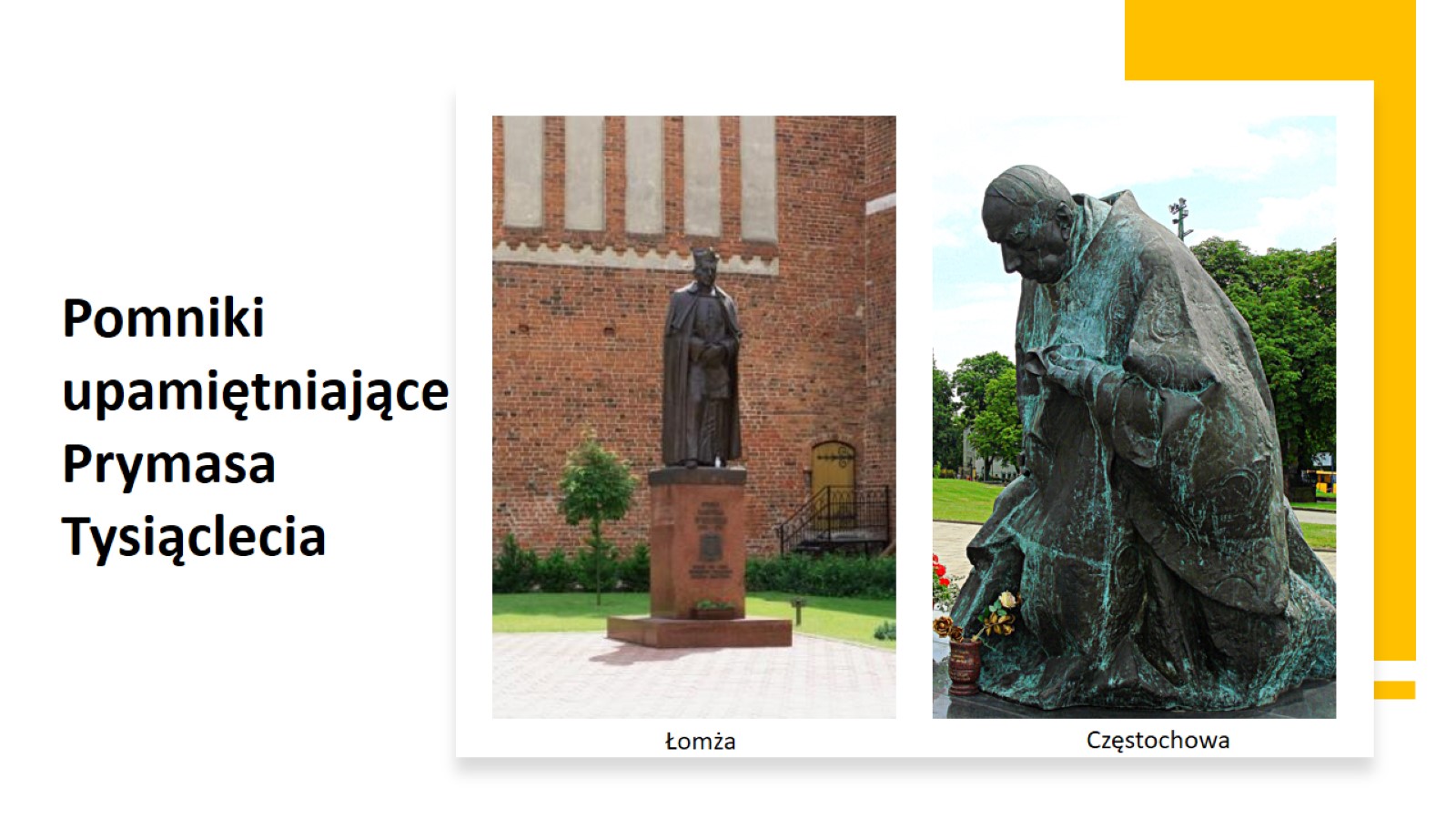 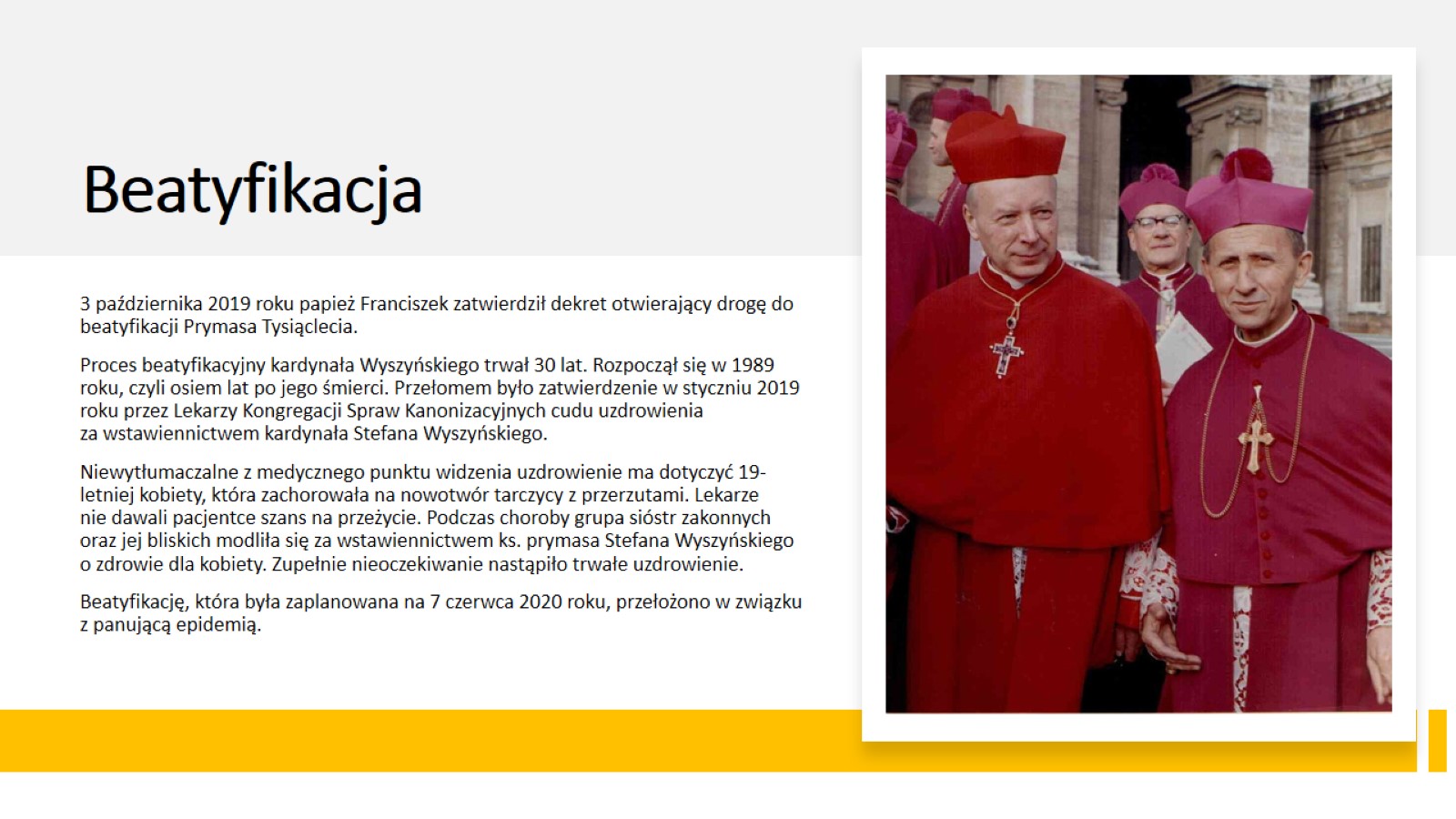 Beatyfikacja
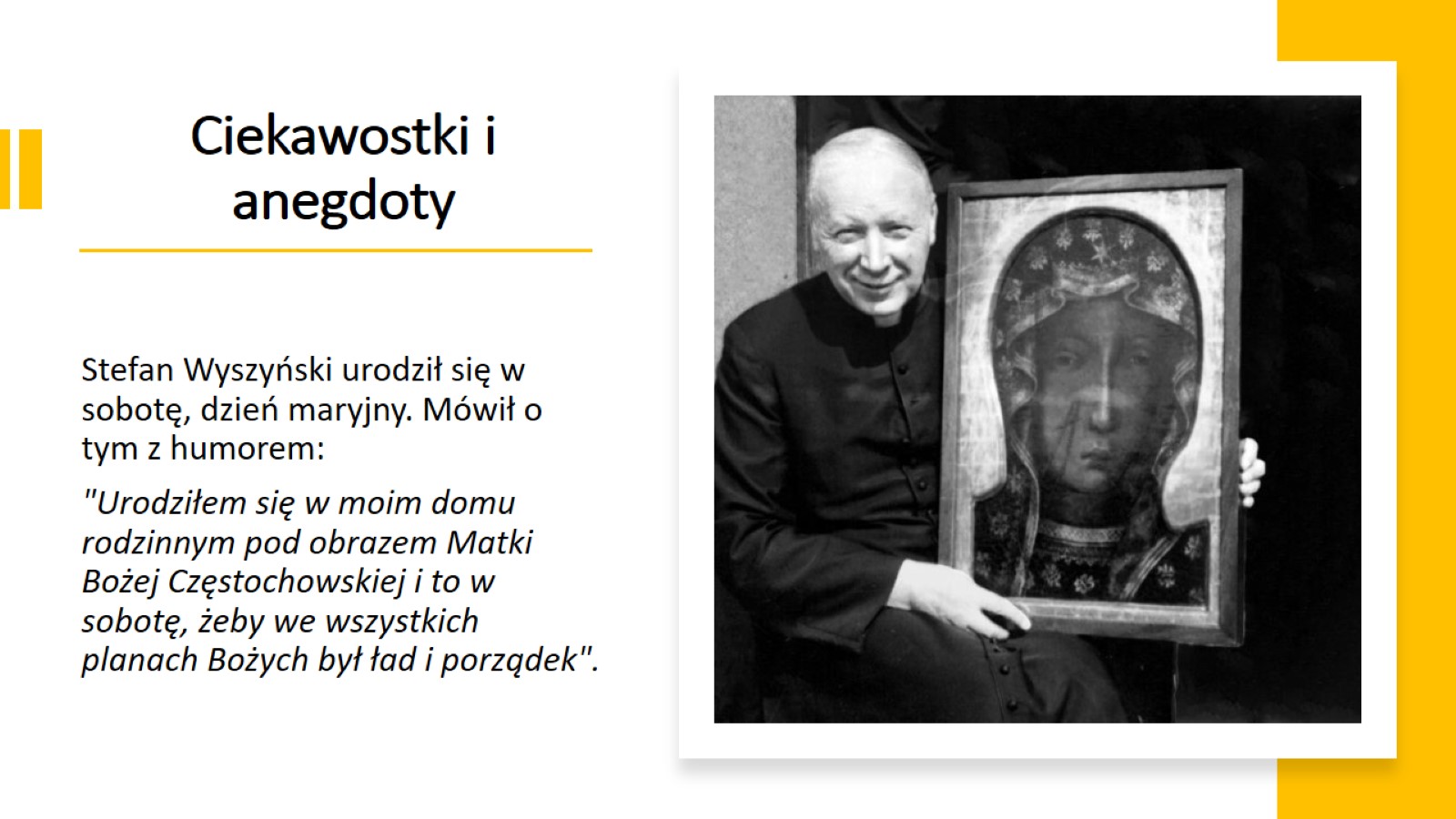 Ciekawostki i anegdoty
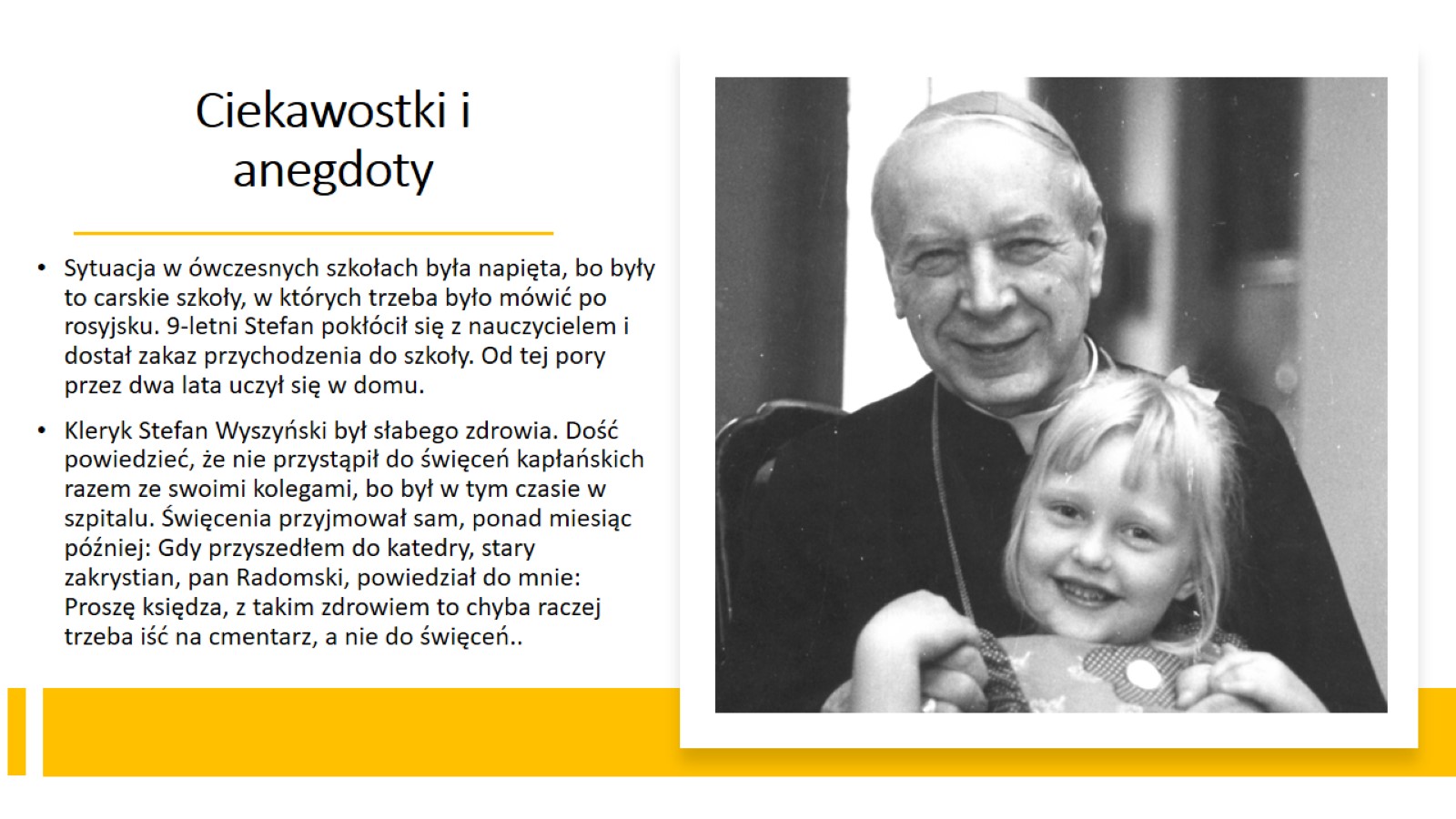 Ciekawostki i anegdoty
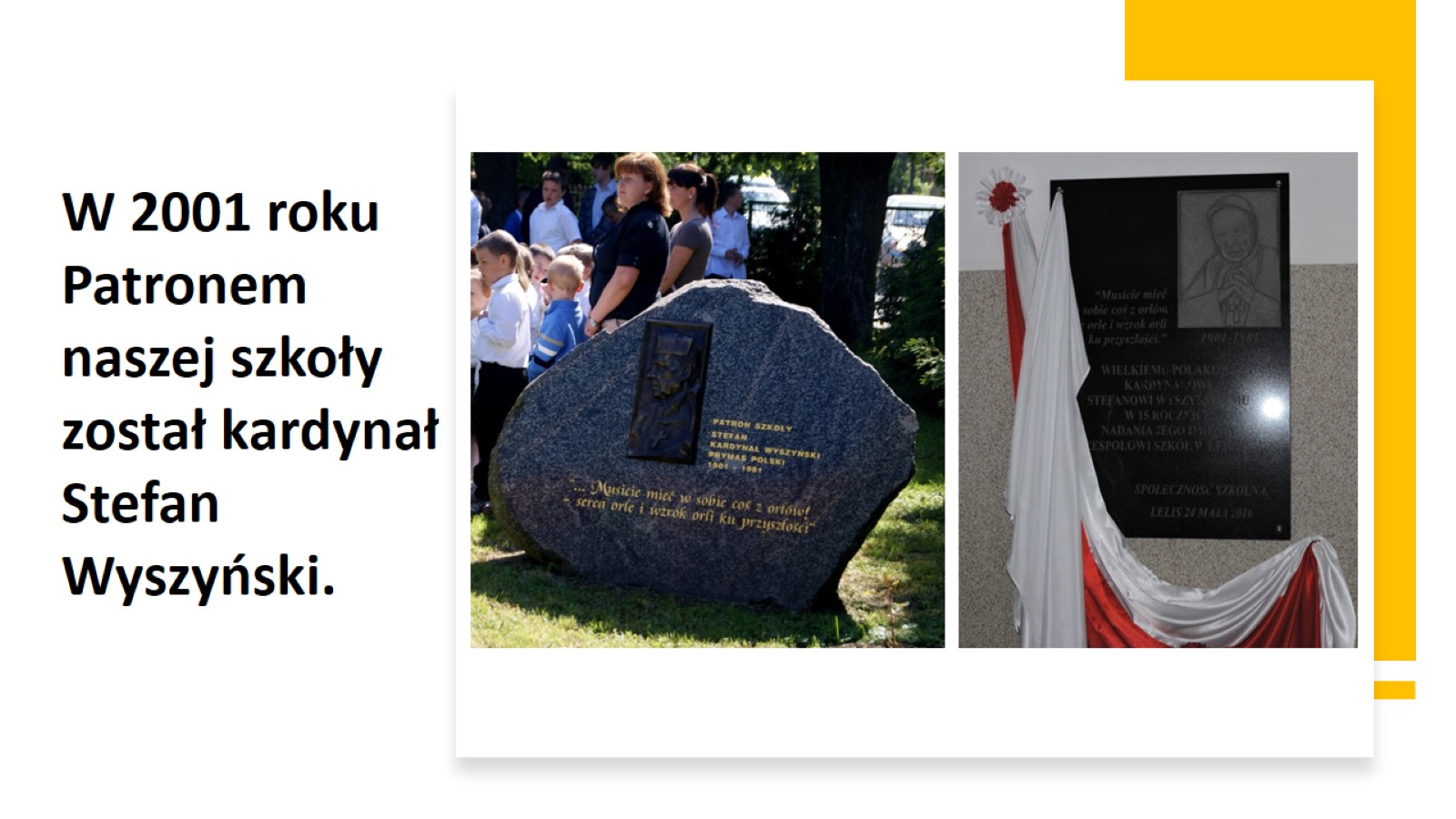 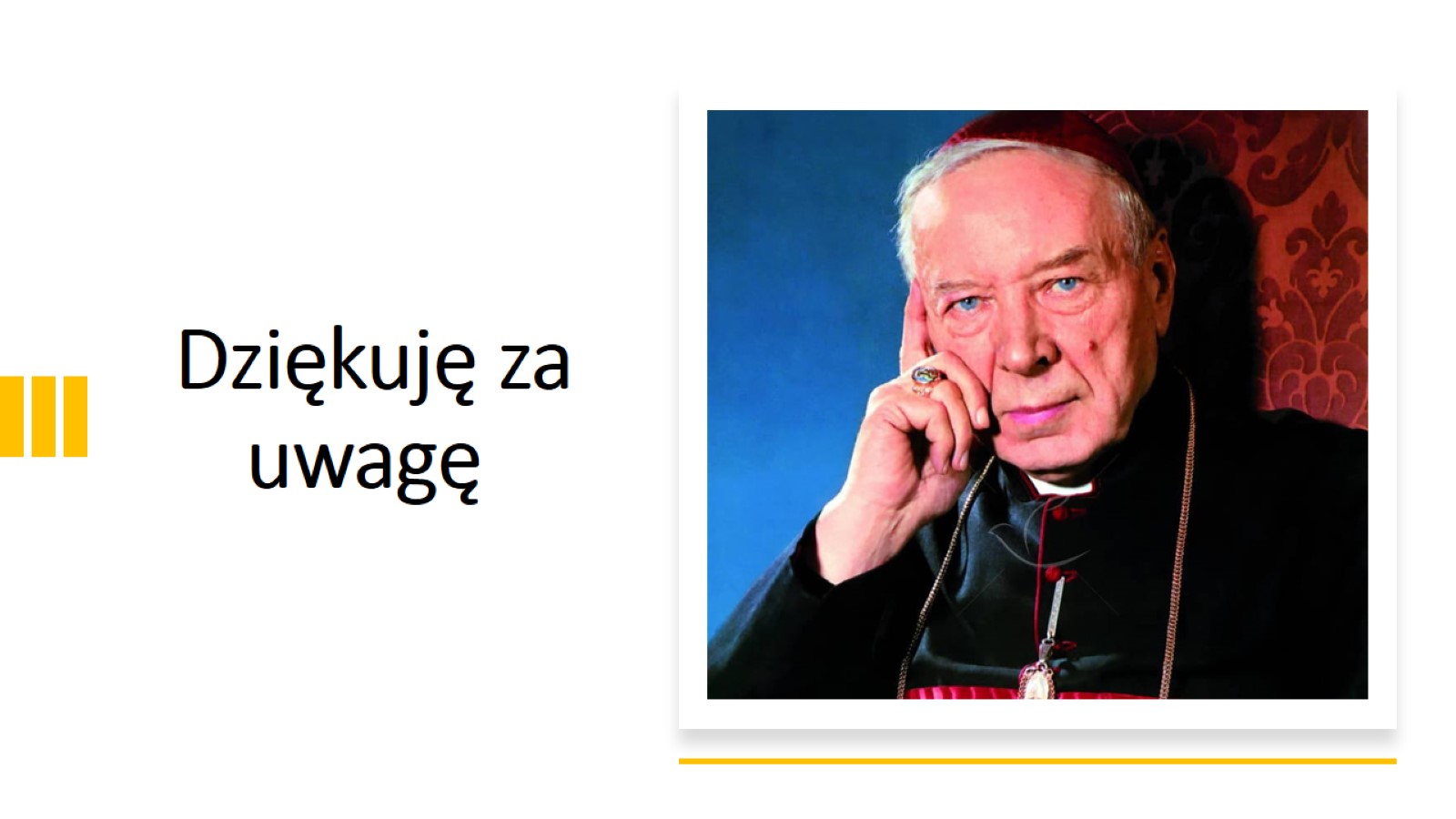 Dziękuję za uwagę